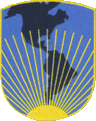 Diálogo Regional de Política  Red de Medio Ambiente 2006
Reunión Subregional 
Centroamérica y México 
San José, Costa Rica
3 de julio, 2006 
David Wilk,  
Coordinador Técnico
SDS/ENV
BID
Diálogo Regional de Política
Herramienta única en la Región que ofrece a los viceministros de medio ambiente un espacio para compartir experiencias, aprender sobre mejores prácticas dentro y fuera de la región, y explorar oportunidades para cooperación regional en temas ambientales críticos.
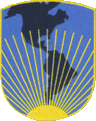 Diálogo Regional de Política
BID -David Wilk
2
MECANISMOS DEL DIÁLOGO
Apoyo para el desarrollo de estudios analíticos y mejores prácticas;
Organiza reuniones subregionales y una reunión anual en la sede del BID con miembros de la Red y organizaciones multilaterales;
Mecanismos de comunicación: sítio web; foro eletrónico, videoconferencias.

http://www.iadb.org/int/drp/esp/Red7/medioambientemain.htm
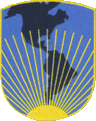 Diálogo Regional de Política
BID -David Wilk
3
TEMAS TRATADOS POR EL DIÁLOGO EN EL PASADO
Temas tratados los últimos años:
Prioridades ambientales y “mainstreaming” en sectores económicos (industria, energía, turismo);
Instrumentos Económicos (manejo del agua y residuos sólidos);
Valoración económica (recursos marinos y costeros y calidad del aire);
Comercio y medio ambiente: Prioridades y Retos;
Bienes y Servicios Ambientales (2005-2006)
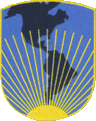 Diálogo Regional de Política
BID -David Wilk
4
Bienes y Servicios Ambientales (BSA)
BSA en general; limitaciones en alcance bajo acuerdos de liberalización (post Doha 2001). 
Énfasis en BSAs no tradicionales, sectores productivos de potencial e impacto (productos verdes -- bosques y agricultura);
Mercados globales minoristas, con creciente concentración de demanda de “productos verdes”. 
Objetivos ambientales (preservación de ecosistemas) con benefícios locales (transferencias a comunidades/productores de servicios ambientales).
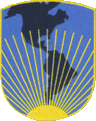 Diálogo Regional de Política
BID -David Wilk
5
ConsultoríaBienes y Servicios Ambientales (BSA)CATIE
Perfil de productos verdes, servicios ambientales y mecanismos de financiamiento 
Mercados de productos verdes certificados.
Mercados, cadenas, potencialidad, competitividad, factores nacionales y globales
Servicios ambientales que ofrecen las prácticas forestales y agrícolas sostenibles
Recursos hídricos, biodiversidad, etc.
Mecanismos de pagos por servicios ambientales
Transferencias via precios, pagos directos privados, impuestos, tasas ambientales, bonos de conserv., etc.
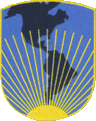 Diálogo Regional de Política
BID -David Wilk
6
ConsultoríaBienes y Servicios Ambientales (BSA)CATIE (Cont.)
2.	Buenas prácticas en aplicación de mecanismos de financiamiento para el pago por servicios ambientales e impulso de prácticas forestales y agrícolas sostenibles 
Buenas prácticas en manejo de ecosistemas
Transferencias de consumidores privados via precios
Compensaciones para conservación de áreas de biodiversidad  
Tasas de servicios para para prácticas sostenibles y conservación de fuentes de agua en cuencas altas
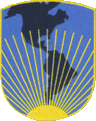 Diálogo Regional de Política
BID -David Wilk
7
ConsultoríaBienes y Servicios Ambientales (BSA)CATIE (Cont.)
3.	Oportunidades para sector público en facilitación de mecanismos de financiamiento para provisión de servicios ambientales.
Orientar sobre aspectos de legislación, reglamentación y derechos de propiedad
Política fiscal, transferencias, tasas ambientales, incentivos, concesiones.
Evaluación y monitoreo
Acceso a información y comunicación
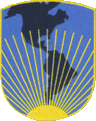 Diálogo Regional de Política
BID -David Wilk
8
Programas del BancoBienes y Servicios Ambientales (BSA)
Crecimiento de la cartera en gestión integrada de recursos naturales
Mecanismos innovadores para protección de recursos e impulso de actividades productivas (ej. Cuenca binacional Río Sixaola en C.R., )
Prácticas sostenibles agrícolas, con certificación ambiental (Apoyo a Mercados rurales, Perú)
Innovaciones tecnológicas en producción agropecuaria (AGROFUTURO en Brasil)
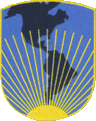 Diálogo Regional de Política
BID -David Wilk
9
Programas del BancoBienes y Servicios Ambientales (BSA)
Captación de recursos via tasas de agua y otros mecanismos, para la conservación de fuentes de agua – zonas de recarga  (ej. San Pedro Sula, Honduras) 
Valoración de servicios ambientales derivada de la conversión de uso – cantidad y calidad del agua (Cuencas Altas, Guatemala)
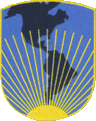 Diálogo Regional de Política
BID -David Wilk
10
Programas del BancoBienes y Servicios Ambientales (BSA)
Programas de asistencia técnica a nivel regional y local relacionadas con BSA 
Formulación de programas integrales (Panama)
Competitividad en cultivos de café
BSA en el contexto de biocomercio y recursos genéticos 
Identificación de zonas de alto riesgo biológico en el contexto de grandes proyectos de desarrollo en la Amazonía
Gestión ambiental y tecnologías limpias en PyMEs (Colombia)
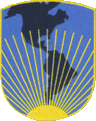 Diálogo Regional de Política
BID -David Wilk
11
La nueva POLITICA DE MEDIO AMBIENTE Y CUMPLIMIENTO DE SALVAGUARDIAS
Aprobada por el Directorio (Enero 19, 2006)
Promueve de manera proactiva la transversalidad ambiental en sectores productivos y la gestión de riesgos (¨A¨ y ¨B¨) 
Responde a prioridades a partir de los ejercicios de programación con los países
Impulsa el desarrollo de instrumentos financieros para aprovechar el potencial de los bienes y servicios ambientales. <<http://www.iadb.org/sds/env/site_5512_s.htm>>.
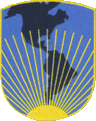 Diálogo Regional de Política
BID -David Wilk
12
Facilitación en el proceso de Diálogo
Proporcionar un foro de diálogo a nivel sub-regional
Presentar resultados preliminares de los estudios (CATIE)
Conocer experiencias regionales en BSA (organismos multilaterales)
Perfilar elementos de discusión para la V Reunión Regional (sede del BID)
Establecer una agenda de trabajo hacia dentro de la Red (sesión cerrada, coordinada por el Presidente de la Red)
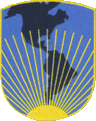 Diálogo Regional de Política
BID -David Wilk
13
Red de Medio Ambiente - BID
“ Manos a la Obra “ 



davidw@iadb.org
Diálogo Regional de Política
BID -David Wilk
14